Atvērtie dati un to publicēšana
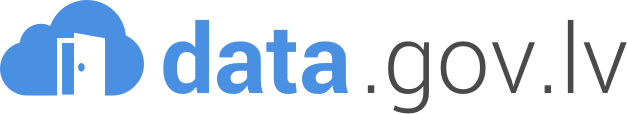 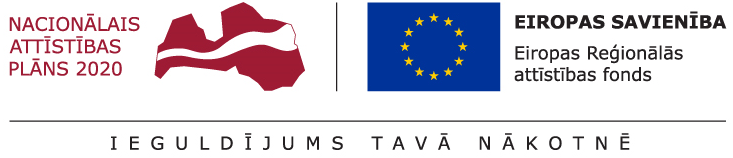 Latvijas Republikas Satversme

100.  Ikvienam ir tiesības uz vārda brīvību, kas ietver tiesības brīvi iegūt, paturēt un izplatīt informāciju, paust savus uzskatus. Cenzūra ir aizliegta.
Informācijas sabiedrības attīstības pamatnostādņu mērķis
ikvienam izmantot IKT sniegtās iespējas, veidot uz zināšanām balstītu ekonomiku un uzlabot kopējo dzīves kvalitāti, sniedzot ieguldījumu publiskās pārvaldes efektivitātes, valsts konkurētspējas, ekonomiskās izaugsmes paaugstināšanā un darbavietu radīšanā
Informācijas atklātības likums
Vispārpieejamā informācija ir tāda informācija, kas nav klasificēta kā ierobežotas pieejamības informācija
Atvērtie dati 

Brīvi pieejama bezmaksas informācija bez atkalizmantošanas ierobežojumiem, kuru var rediģēt un automatizēti apstrādāt ar brīvi pieejamām lietojumprogrammām


(Informācijas atklātības likums)
Atvērtie dati

pieejami bez ierobežojumiem

var automātiski apstrādāt
<weatherdata>
<location>
<name>Riga</name>
<type>Capital</type>
<country>Latvia</country>
<timezone id="Europe/Riga" utcoffsetMinutes="180"/>
<location altitude="6" latitude="56.946" longitude="24.10589" geobase="geonames" geobaseid="456172"/>
</location>
<credit>
<!--
In order to use the free weather data from yr no, you HAVE to display the following text clearly visible on your web page. The text should be a link to the specified URL.
-->
<!--
Please read more about our conditions and guidelines at http://om.yr.no/verdata/ English explanation at http://om.yr.no/verdata/free-weather-data/
-->
<link text="Weather forecast from Yr, delivered by the Norwegian Meteorological Institute and the NRK" url="http://www.yr.no/place/Latvia/Riga/Riga/"/>
</credit>
<links>
<link id="xmlSource" url="http://www.yr.no/place/Latvia/Riga/Riga/forecast.xml"/>
<link id="xmlSourceHourByHour" url="http://www.yr.no/place/Latvia/Riga/Riga/forecast_hour_by_hour.xml"/>
<link id="overview" url="http://www.yr.no/place/Latvia/Riga/Riga/"/>
<link id="hourByHour" url="http://www.yr.no/place/Latvia/Riga/Riga/hour_by_hour"/>
<link id="longTermForecast" url="http://www.yr.no/place/Latvia/Riga/Riga/long"/>
</links>
<meta>
<lastupdate>2017-05-28T10:32:00</lastupdate>
<nextupdate>2017-05-28T23:00:00</nextupdate>
</meta>
<sun rise="2017-05-28T04:43:53" set="2017-05-28T21:58:54"/>
<forecast>
Atvērtie dati var būt:
dati par dabas objektiem
ģeotelpiska informācija
statistika 
notikumi
meteoroloģiska informācija
kultūras mantojuma objekti
pētījumu dati
depersonificēta informācija par iedzīvotājiem
transporta informācija
tulkojumi
u.c.
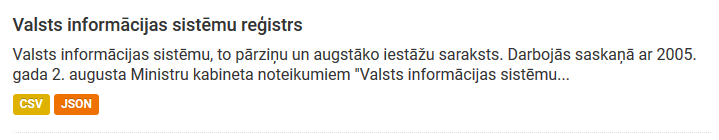 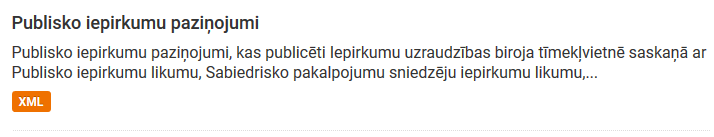 Atvērtie dati var būt:
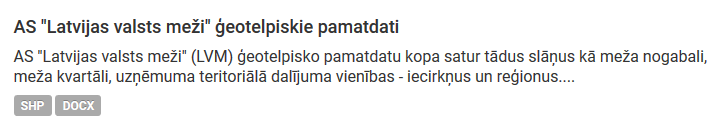 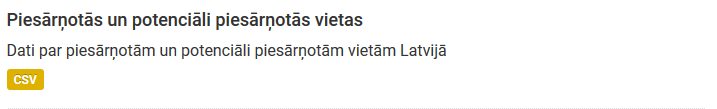 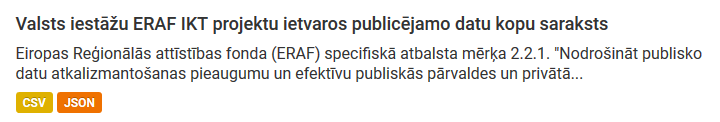 Ieguvumi no atvērtajiem datiem
Efektīvāka valsts pārvalde

iestādes

2 000 000 €
potenciālais līdzekļu ietaupījums
Jauni produkti un pakalpojumi

uzņēmēji

70 000 000 €
potenciālais Latvijas atvērto datu tirgus izmērs (direct market size)
Informācijas atklātība

žurnālisti
pētnieki
aktīvisti
Caurskatāmības veicināšana, pētniecība, personu iesaistīšanās un līdzdalība
Datu kvalitātes uzlabošana
Kādus datus atvērt?
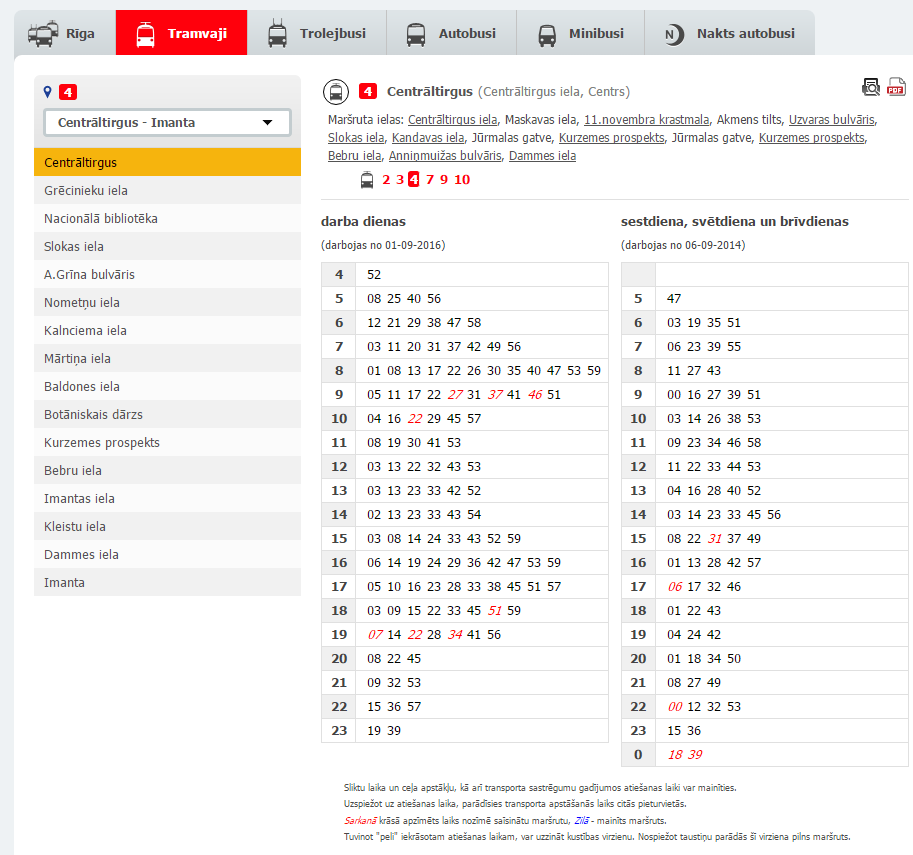 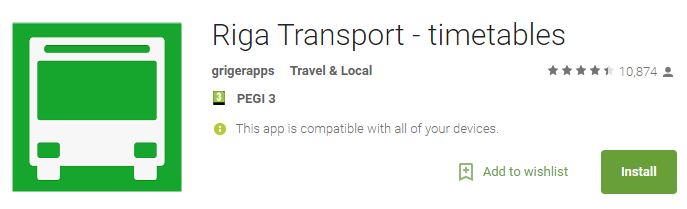 10
Kādus datus atvērt?
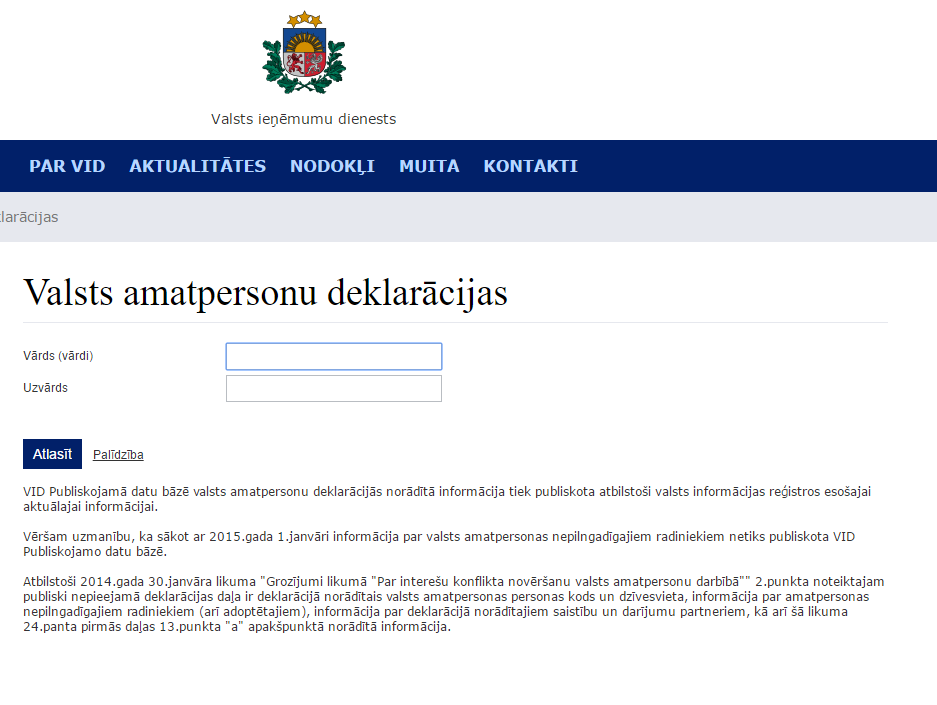 11
Pieejamība un formāti
Atvērti

1) pieejama tieša saite uz datiem 

2) Formāti: CSV, XML, TXT, 
arī 
XLSX, SHP
u.c. formāti, kurs var atkalizmantot
+ API
Nav atvērti

PDF, teksti tīmekļa vietnē, filtri bez lejupielādes iespējas, attēli, CAPCHA kodi, bloķējoši lietošanas noteikumi utt.
Meteoroloģiskā informācija (Norvēģija)
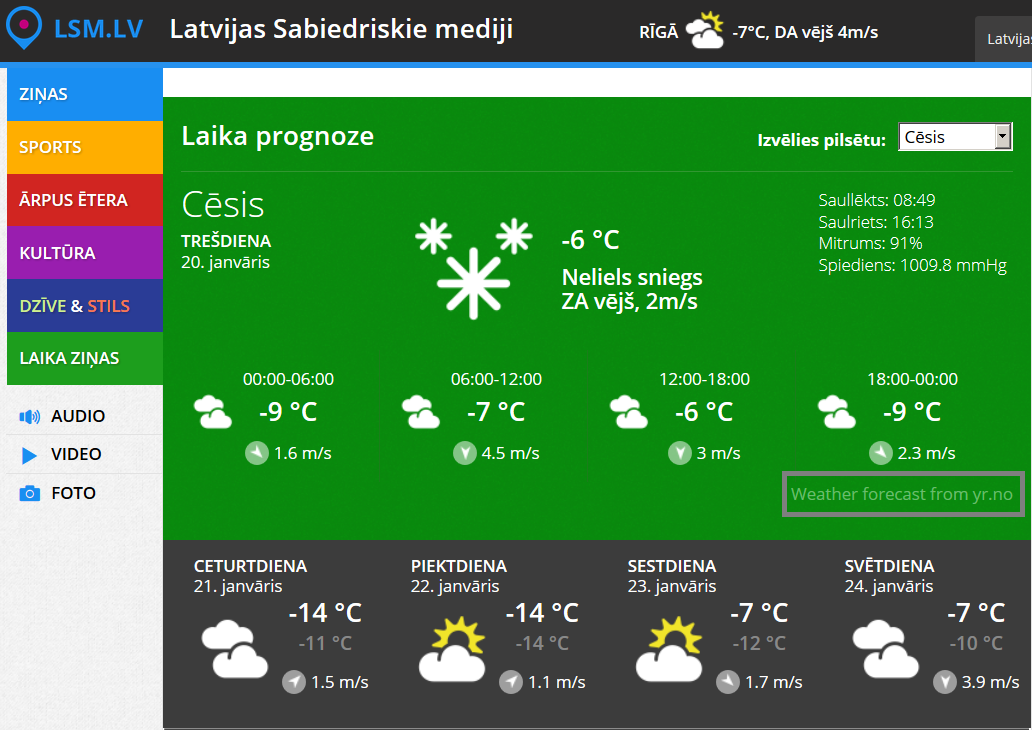 http://om.yr.no/verdata/free-weather-data/
Re:Baltica pētījums par partiju ziedotāju saistību ar būvniecības uzņēmumiem
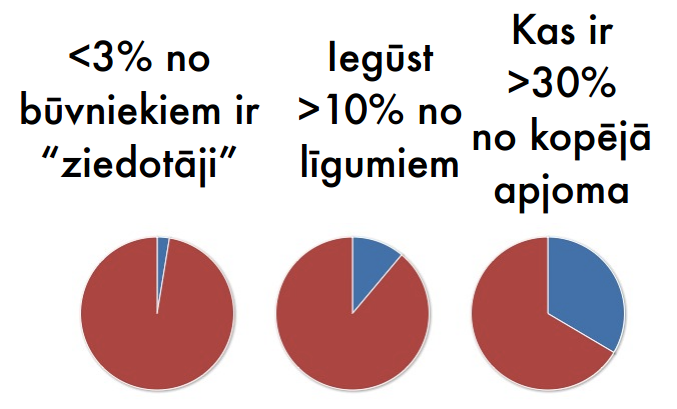 Izmantoti dati no: KNAB, IUB, UR
http://www.rebaltica.lv/lv/petijumi/buvnieki_partijas_iepirkumi/ziedojumu_un_iepirkumu_datu_bazes
14
Uzņēmumu  reģistra pieredze
Dati atvērti kopš 2014. gada, 2014. gada LATA gada balva kategorijā "Atvērtākā iestāde«

Būtiski mazina informācijas pieprasījumu skaitu (nav jāizsniedz izziņas par datiem, kas ir pieejami);
Apmēram 300 regulāri atvērto datu lietotāji;
Datus izmanto:
valsts un pašvaldību iestādes: analītiskiem darbiem, politikas plānošanai, lai precizētu kādu papildu informāciju nepieciešams atlasīt
studenti, žurnālisti, pētnieki
uzņēmēji
Normatīvais ietvars:
Informācijas atklātības likums
Attiecas uz iestādēm, kas pilda valsts pārvaldes funkcijas un uzdevumus
Publicē vispārpieejamu informāciju, kas netiek īpaši aizsargāta
Atvērtie dati un metadati tiek publicēti pēc (iestāžu) iniciatīvas, ja tas ir lietderīgi
Atvērti dati un «maksas» dati
Pašreizējais process
Persona
Iestāde
reģistrējos
autentifikācijas līdzekļu uzturēšana
ievadu personas datus
personas datu apstrāde
datu radīšana
piekrītu nosacījumiem
līgumu un noteikumu uzturēšana
veicu maksājumu
maksājumu administrēšana
iegūstu datus
datu nodošana
Atvērtie dati
Persona
Iestāde
datu radīšana
iegūstu datus
datu publicēšana
Valsts pārvaldes un nozares sadarbības iniciatīvas
Sadarbības memorands par datos balstītas sabiedrības attīstību (2016. gada decembris)
Diskusija par ģeotelpisko datu atvēršanu (2016. gada novembris)
Informatīvais ziņojums par ģeotelpisko pamatdatu atvēršanas ekonomisko lietderību un finansiālo ietekmi
Ja dati būtu atvērti: 
SIA “Karšu izdevniecība Jāņa Sēta” pienesums valsts budžetam nodokļu veidā gadā varētu pieaugt par 48 843 EUR
Latvijas valsts meži “nenopirktie” ģeoprodukti — apmēram 36 000 EUR gadā ieskaitīti valsts budžetā dividenžu veidā
Par apmēram 8 000 euro lētāki LVM piedāvātie ģeoprodukti
SIA “Mērniecības datu centrs” prognozē, ka tiks radītas vismaz divas jaunas darba vietas, kas valsts budžetā nodokļu veidā ienesīs papildu apmēram 19 000 euro

Datu atvēršana samazinātu uzņēmumu administratīvo slogu, paātrinātu pakalpojumu sniegšanu klientiem, radītu plašākas pieejamības produktus un servisus
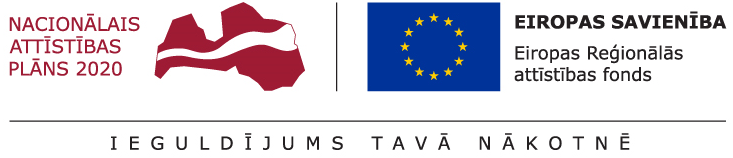 Specifiskā atbalsta mērķis 2.2.1. Nodrošināt publisko datu atkalizmantošanas pieaugumu un efektīvu publiskās pārvaldes un privātā sektora mijiedarbību 
Kritērijs:
pie publiskotajiem datiem būs pieejama kontaktinformācija, lai datu lietotāji varētu ziņot par datu kvalitāti un organizācijā ir izveidots process šādu ziņojumu apstrādei, ātrai atbildei un datu kvalitātes uzlabošanai, kā arī organizācija ir publiski izteikusi apņemšanos datus regulāri atjaunot un sekot līdzi to kvalitātei.
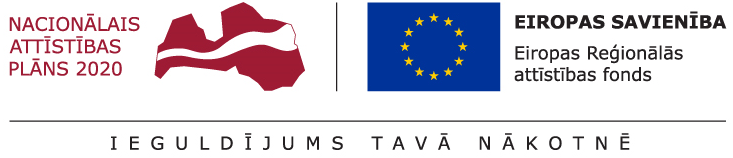 ERAF finansēti valsts IKT projekti – prasība publicēt atvērtos datus 
~ 240 datu kopas
https://data.gov.lv/dati/lv/dataset/eraf
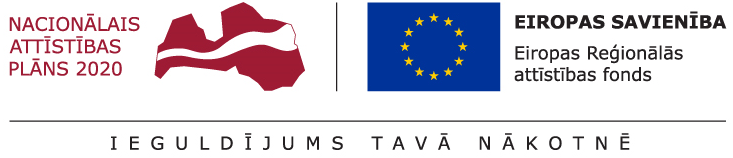 ERAF finansēti valsts IKT projekti – prasība publicēt atvērtos datus izpildīta, ja 
A. Dati atbilst atvērto datu kritērijiem
B. Ir pieejami data.gov.lv
Informatīvais ziņojums "Par veicamajiem pasākumiem Digitālās ekonomikas un sabiedrības indikatora Latvijas rādītāju uzlabošanai"
… Visām ministrijām līdz 2018.gada 15.aprīlim izstrādāt un iesniegt Vides aizsardzības un reģionālās attīstības ministrijai grafiku par ministriju un to padotības iestāžu atkalizmantošanai paredzētām brīvi izvēlētām datu kopām, kuras plānots publicēt Latvijas atvērto datu portālā līdz 2018.gada 1.oktobrim...
Saraksts iesniedzams brīvā formā
Lūdzam iesniegt informāciju par datu kopām kuras vēl nav publicētas
Atvērto datu portāli
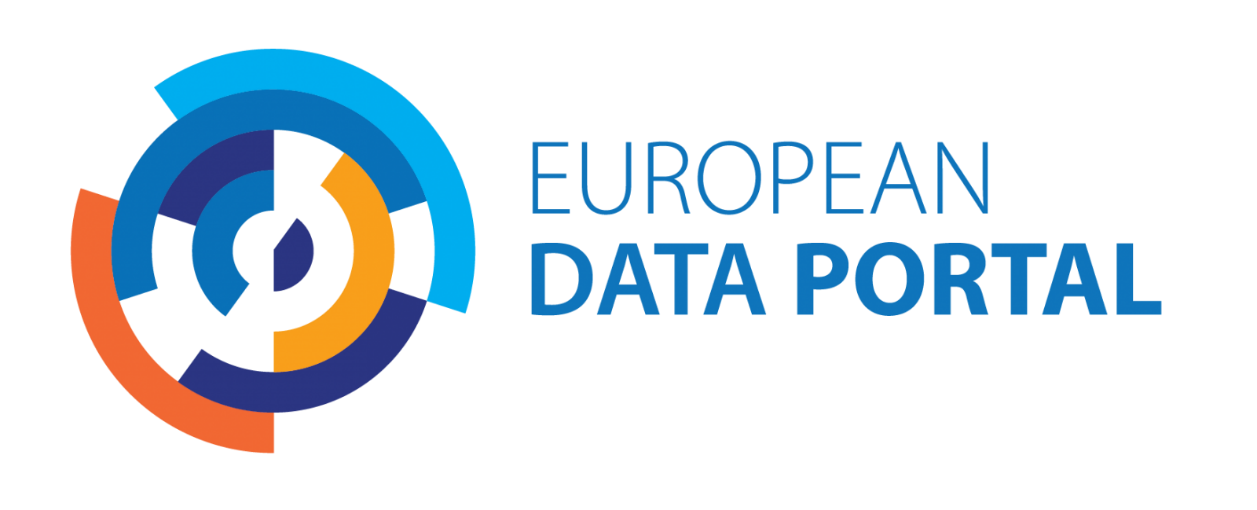 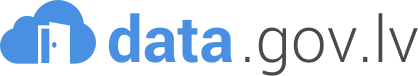 Centralizēta vietne piekļuvei valsts pārvaldes atvērtajiem datiem – Metadatu katalogs ar iespēju ielādēt datu failus
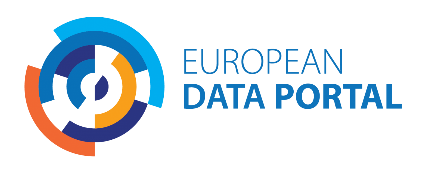 Datu nodošana Eiropas datu portālam
Izpilda ES Publiskā sektora informācijas atkalizmantošanas direktīvu, apņemšanos dalībai OECD un Atvērtās pārvaldības partnerībā.
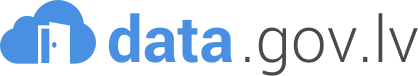 Portāla izstrādes laiks: ~ 4 mēneši
Atvērtas tehnoloģijas un atvērts kods
 		datu katalogs https://ckan.org/     	
+ izstrādātie papildinājumi https://github.com/dpp-dev
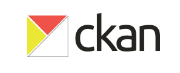 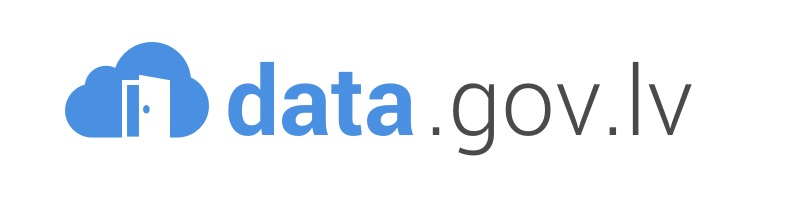 Datu publicēšanas pamatprincipi
Datiem jābūt:
atrodamiem – pievienoti metadati	
lietojamiem – atbilstoši (atvērtiem) standartiem
saprotamiem – aprakstīta datu nozīme un struktūra

Rekomendējam izmantot CSV formātu
Datu publicēšanas pamatprincipi
Tomēr, sākot datu atvēršanas procesu:
Sākotnēji publicē datus iestādē lietotajā formātā, kas nerada papildu slogu
Turpina darbu, lai datus varētu publicēt labākajai praksei atbilstošos formātos
Metadati 

Strukturēta informācija, kas raksturo konkrētu informācijas kopumu.
(Informācijas atklātības likums)


Atvērto datu efektīvas izmantošanas pamatā ir  strukturizēti un standartizēti metadati.
Metadatu apraksta lauki
Virsraksts (Datu kopas nosaukums) īsumā raksturo datu kopas saturu, lai jebkurš t.sk. ar nozares terminoloģiju nesaistītas personas var saprast par ko ir dati.
Lauks ir būtisks meklēšanai!
Metadatu apraksta lauki
URL 
Var rediģēt un izmantot pierastus saīsinājumus.
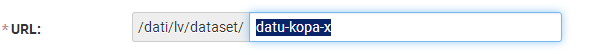 Lauks ir būtisks meklēšanai!
Metadatu apraksta lauki
Apraksts
Būtiska iespēja plaši aprakstīt datu kopas nozīmi. Kā jūsu dati tiek meklēti tīmeklī? Kādus atslēgvārdus varētu izmantot ar nozari nesaistītas personas? 



Var izmantot samazināto formatējumu.
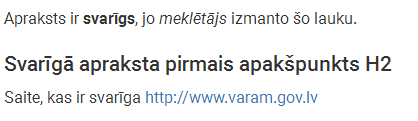 Apraksts ir __svarīgs__, jo _meklētājs_ izmanto šo lauku.

## Svarīgā apraksta pirmais apakšpunkts H2

Saite, kas ir svarīga http://www.varam.gov.lv
Metadatu apraksta lauki
Birkas
Kādas birkas jūs lietotu, lai īsi raksturotu datus?
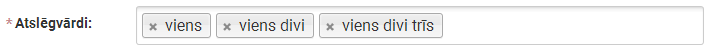 Atdalītājs ir komats
Vairākas birkas var veidot vārdu virkni
Lauks ir būtisks meklēšanai!
Meklētāja noklusējuma konfigurācija: pilnu vārdu meklēšana


«vārds» ir rezultāts

«vārd» nav rezultāta
Metadatu apraksta lauki
Atjaunošanas biežums 
Lauks no standarta klasifikatora 
Ieteikums: detalizētāku informāciju par atjaunošanas regularitāti norādīt aprakstā
Metadatu apraksta lauki
Atkalizmantošanas nosacījumi



Ja tiek publicēta vispārpieejama informācija un netiek izvirzīti īpaši nosacījumi, atbilstoši pasaules labākajai praksei, ieteicams izmantot atsauci uz Creative Commons CC0 1.0 Universālo licenci, kas atļauj izmantot datus bez ierobežojumiem.

Lauks no klasifikatora
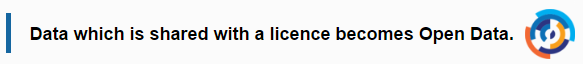 Atkalizmantošanas nosacījumi
Iestāde, neierobežojot konkurenci, var paredzēt atkalizmantošanas nosacījumus.

Informācijas atklātības likums, 17.pants
41
Atvērtas licences
Darbam ir jābūt publiskā īpašumā (public domain), t.i. neaizsargātam ar autortiesībām, vai arī publicētam ar atvērtu licenci.
Atvērtības jēdziena definīcija
http://opendefinition.org/od/2.1/en/
42
Licences
Lai atvērtie dati būtu lietojami tiem ir jāpievieno (atvērta) licence  
https://theodi.org/guides/what-open-data
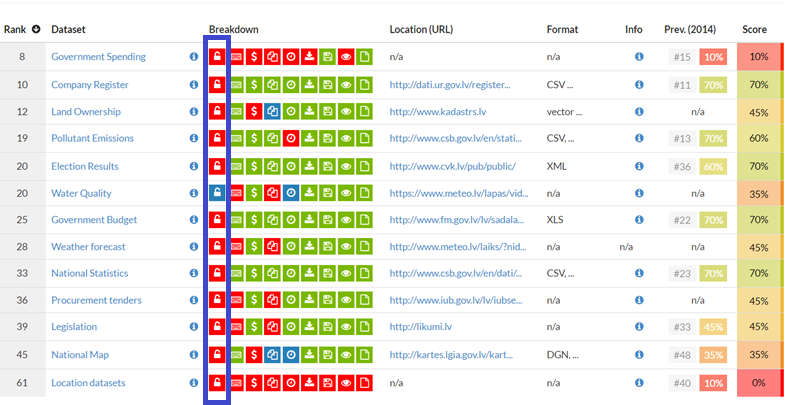 43
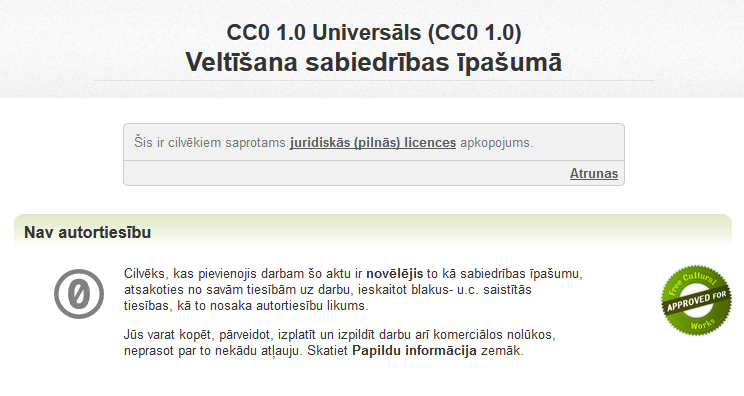 44
Metadatu apraksta lauki
Publicētājs 
Organizācija, kuru pārstāvat (var būt vairākas)
Lauks no klasifikatora
Metadatu apraksta lauki
Redzamība
Privāts  (neredzams) pēc noklusējuma, metadati / dati tiks publicēti, tikai gadījumā, ja lauks tiek izmainīts uz «Publisks»
Lauks no klasifikatora
Metadatu apraksta lauki
Datu publicētāja struktūrvienība (neobligāts)
Saziņas e-pasts datu jautājumiem (obligāts)
Var būt konkrēta persona, bet  pieļaujams, piemēram, «Departamenta nosaukums», atbalsts@..., it@..., dati… u.c. varianti
Vai uz e-pastu atbildēs neatkarīgi no konkrētu personu pieejamības?
dati@varam.gov.lv
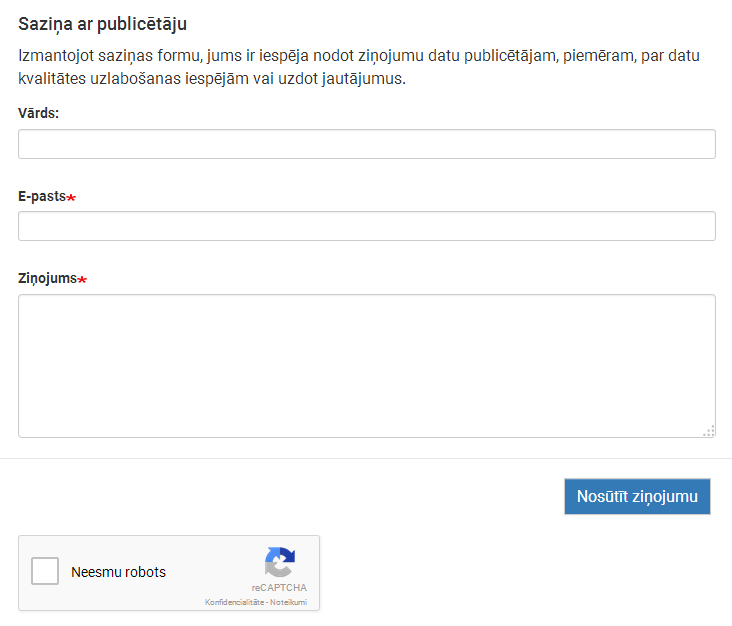 Metadatu apraksta lauki
Valoda
Noklusējums: Latviešu
Lauks no klasifikatora
Metadatu apraksta lauki
Datu izdošanas datums (neobligāts)
dct:issued
Datu pirmās publicēšanas datums
Metadatu apraksta lauki
Datu pēdējo izmaiņu datums (neobligāts)
dct:modified	
Metadatu apraksta atjaunošanas laiks
Datu faila (resursa) apraksts
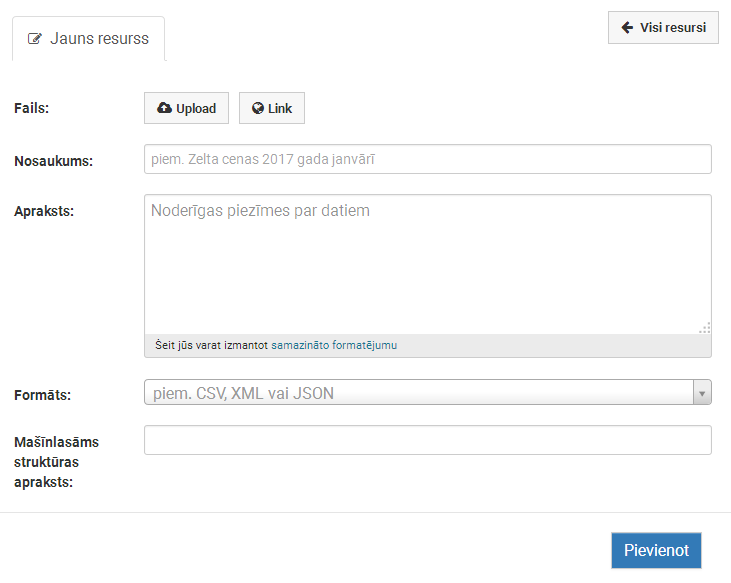 CSV formāta sagatavošana
Publicējot tekstveida datu kopas, ir ieteicams izmantot CSV datu formātu, kurš atbilst CSVW datu modeļa prasībām (Best Practice CSV), no kurām galvenās ir:
izmantot UTF-8 kodējumu (CKAN sistēmas spraudņi citos kodējumos saglabāto neattēlo korekti);
datnes 1. rindai ir jāsatur kolonnu nosaukumi;
kā kolonnu atdalītājsimbols ir jālieto komats;
katrai tabulas rindai ir jāsatur vienāds kolonnu skaits;
publicējot datni tīmeklī, kā HTTP satura veids ir jānorāda "text/csv" MIME tips.
CSV lauku apraksta forma standartizētai lauku nolasīšanai
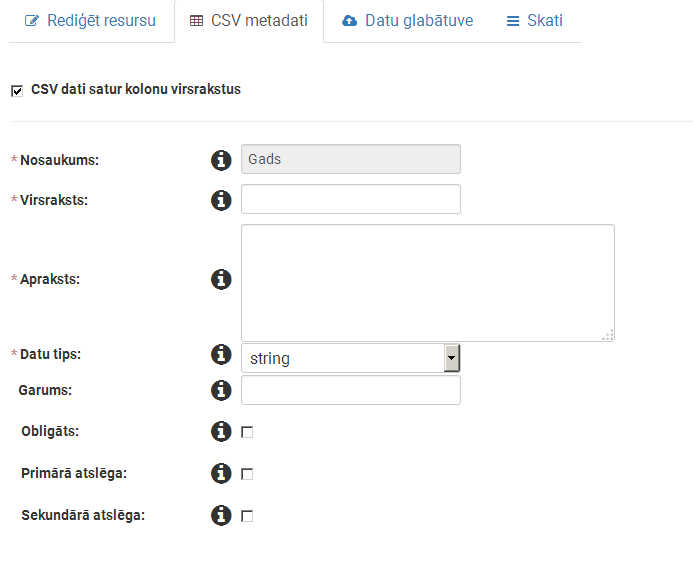 Atvērto datu portāla attīstība
Rīki datu sagatavošanas un publicēšanas atbalstam
Vizualizācijas rīki
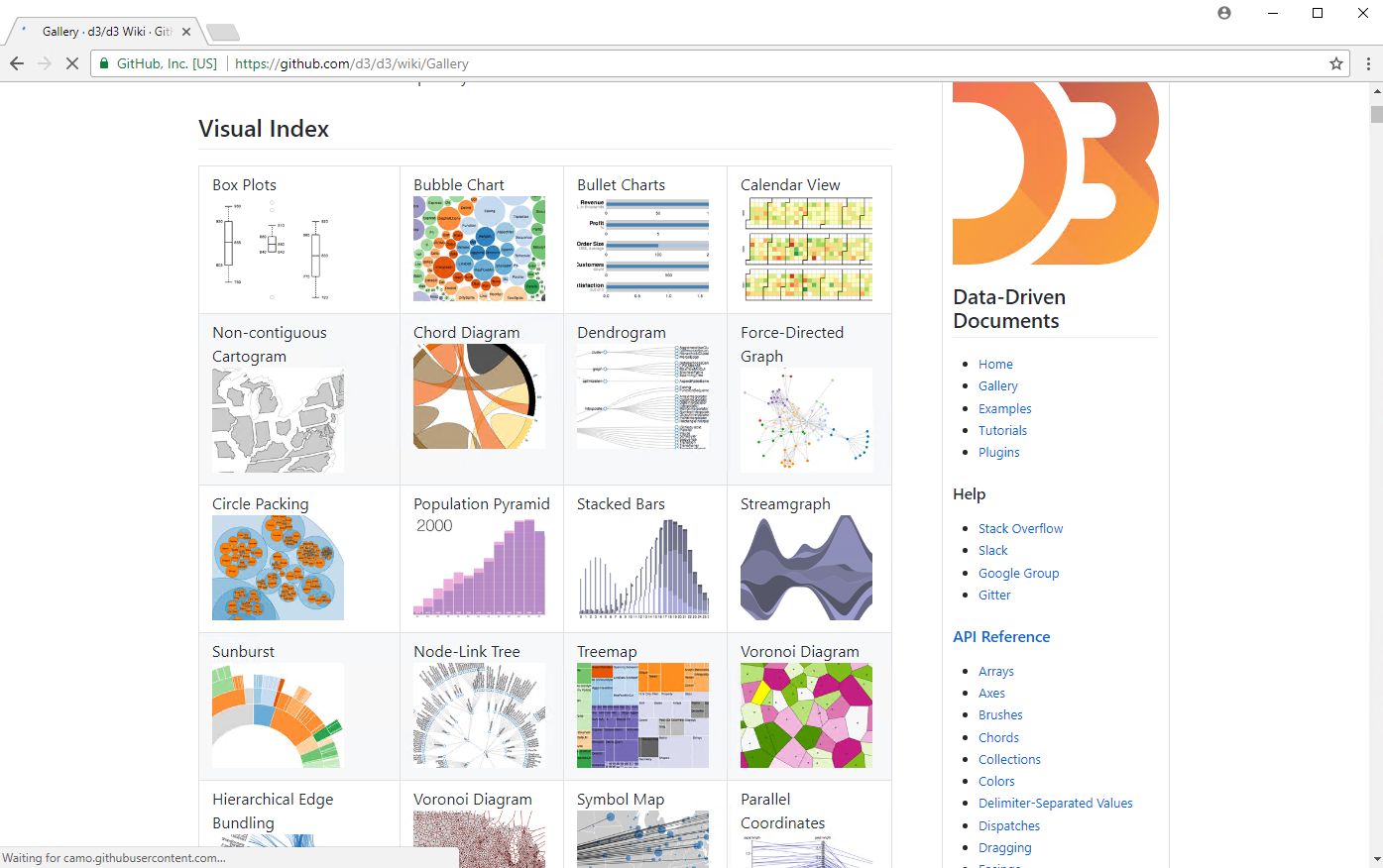 +
Vadlīnijas atvērto datu atlases kritērijiem un publicēšanai paredzēto datu depersonificēšanu atbilstoši normatīvajiem aktiem par personas datu aizsardzību.
Ģeotelpiskie dati
Automatizēta metadatu nodošana
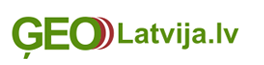 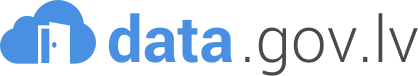 Iespēja aprakstīt atvērtos datus
Turpinām progresu atvērto datu jomā!
Vidējais publiskā sektora informācijas atkalizmantošanas indekss 2016
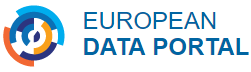 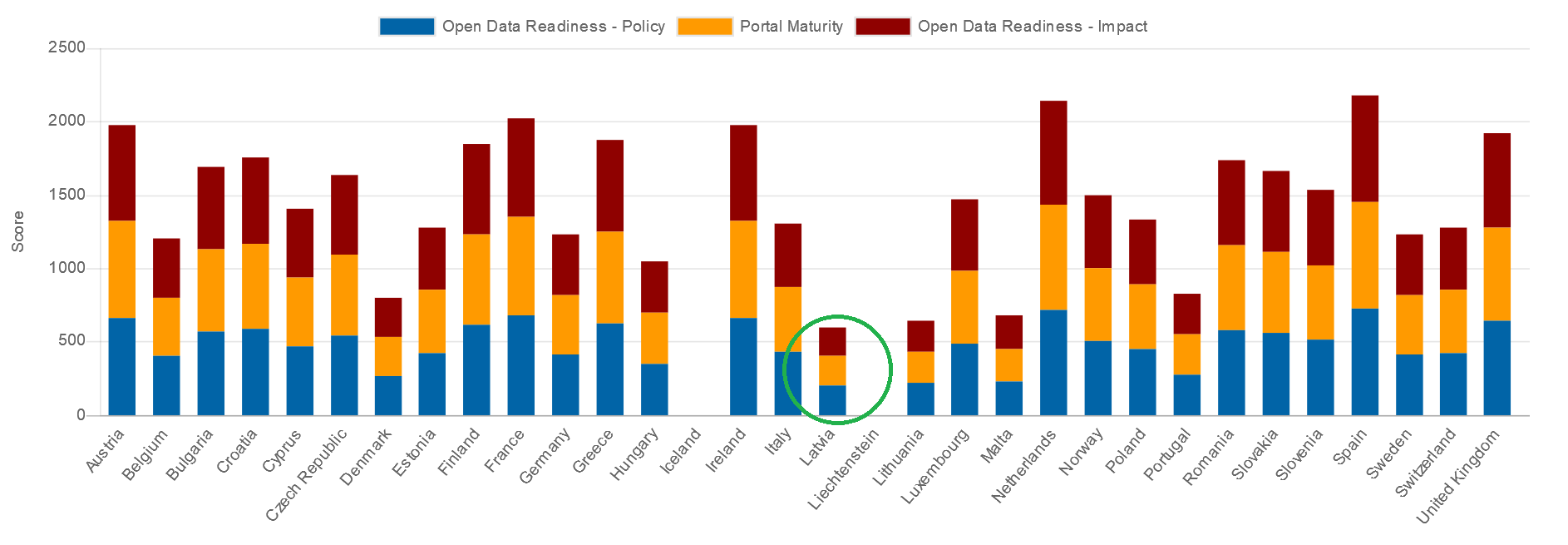 Vidējais publiskā sektora informācijas atkalizmantošanas indekss 2017
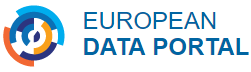 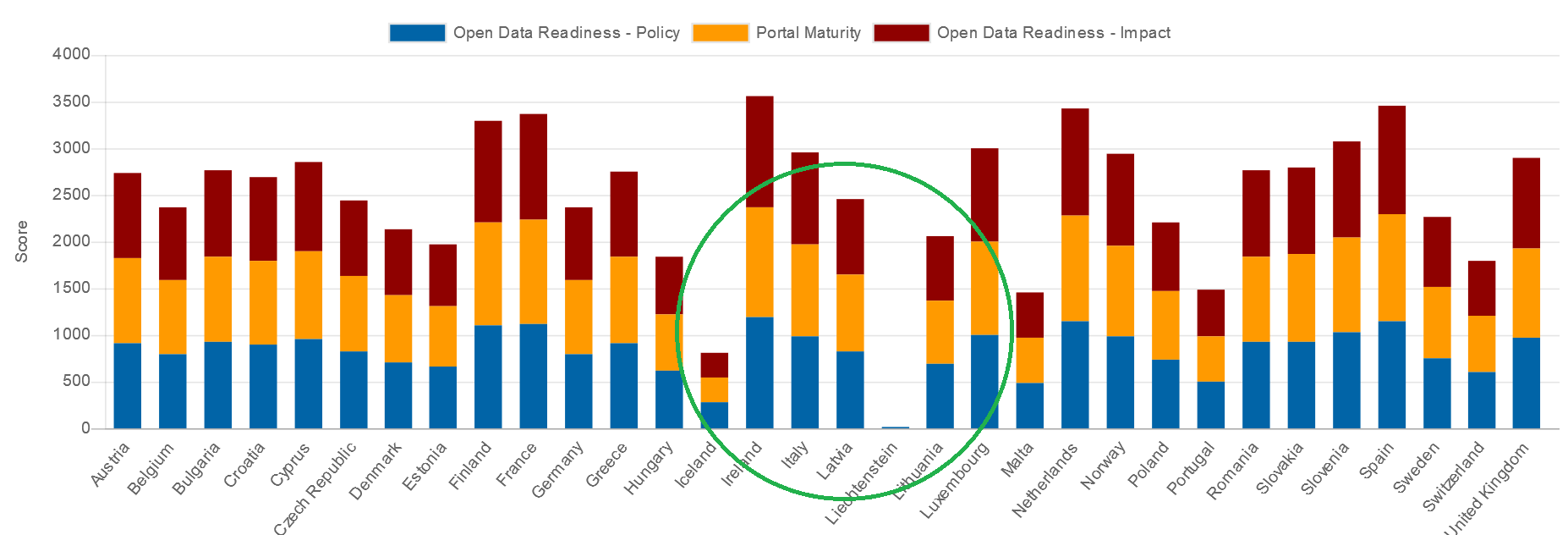 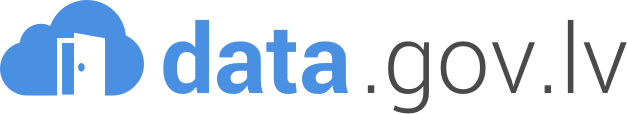 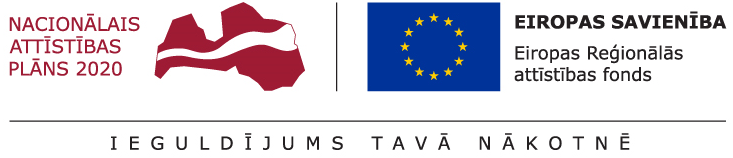